Mega Goal 3.2
Unit 5Do You Really Need It?Form ,Meaning & Function
Done by: Entisar Al-Obaidallah
Language Objectives
01
03
Practice
Use
Some words connected with different ways of shopping
Conditional sentences with present and future forms
02
04
Distinguish
Differentiate
between I’d rather and I’d prefer
Between the use of conditional sentences with when and Unless
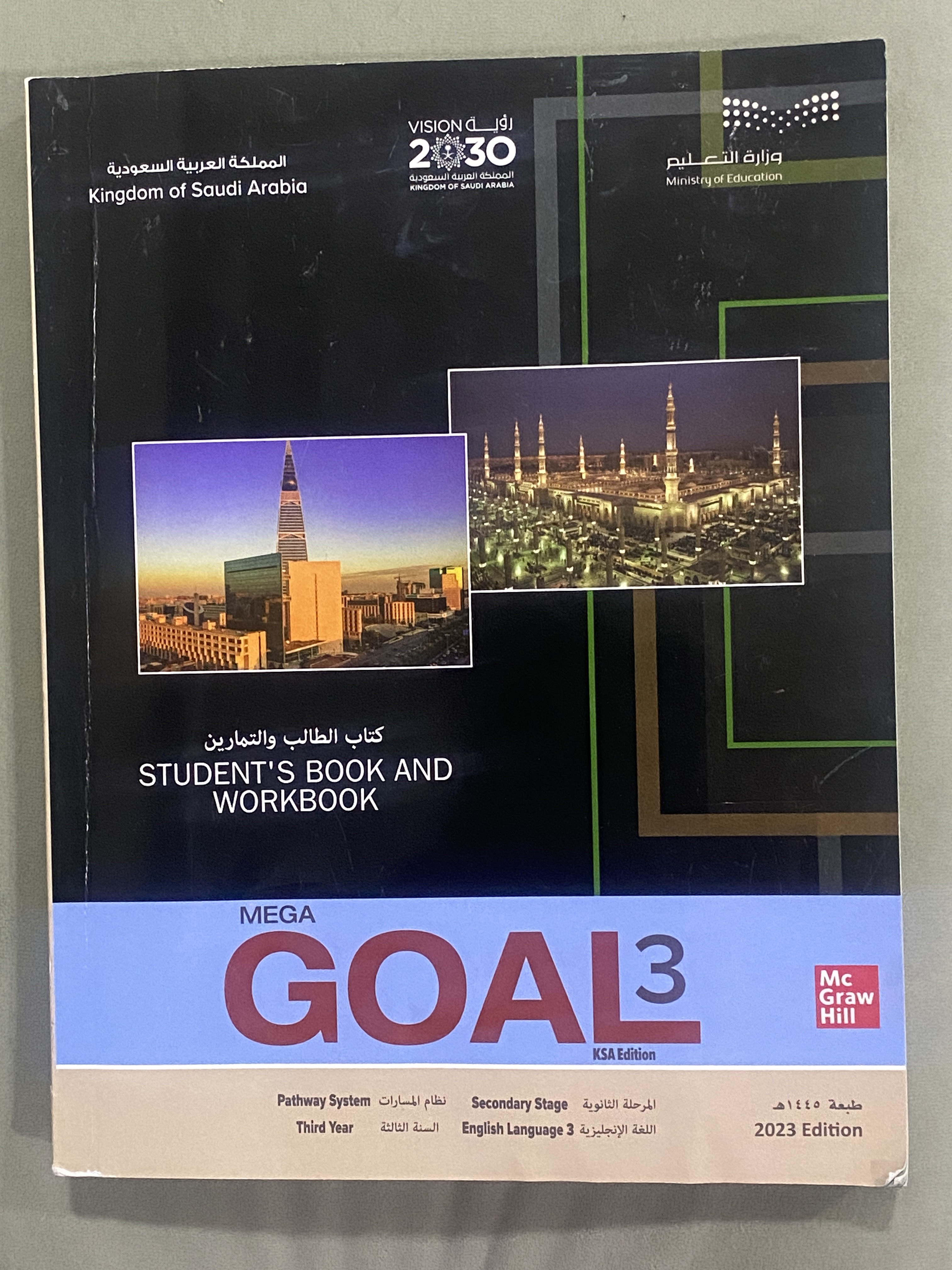 Open
Your student’s book 
p. 78
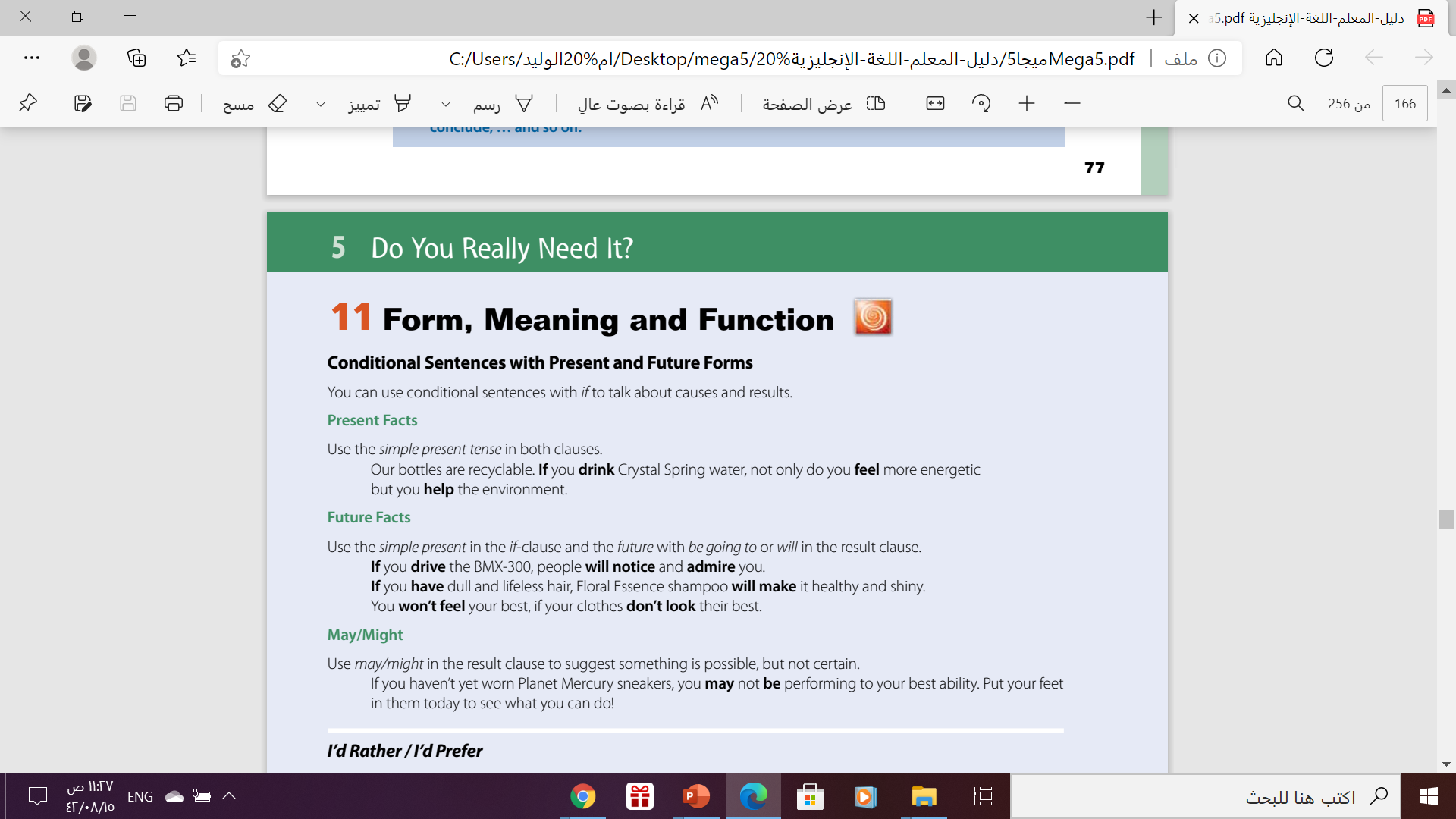 Present Facts
This conditional is used when the result will always happen. It is a fact !
We can make a conditional sentence with two present simple verbs:
 (one in the 'if clause' and one in the 'main clause'):
Form
Present Simple
Present Simple ,
If
Example
If you cook an egg in the microwave, it explodes.
If you put water in the freezer, it becomes ice.
Another Example
if water reaches 100 degrees, it always boils.
Present Simple
Present Simple ,
This conditional is used when the result will always happen. It is a fact !
Use the simple present tense in both clauses.
More Examples
If you touch a fire, you get burned.
We can change the order , but the meaning doesn’t change
People die if they don't eat.
If people eat too much, they get fat.
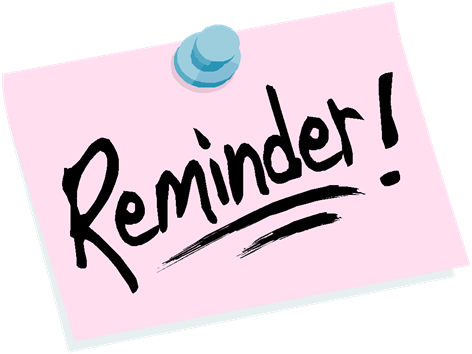 If you heat ice ,  it melts.
If clause
main clause/result clause
If you heat ice , it melts.
It melts  if you heat ice.
Put COMMA when you put “IF” clause at the beginning
NO COMMA when you put the main clause at the beginning
Future Facts
It's used to talk about things which might happen in the future. Of course, we can't know what will happen in the future, but this describes possible things, which could easily come true.
This conditional has the present simple after 'if', then the future simple in the other clause.
Form
infinitive
If
will
Present Simple ,…...
Example
If it rains, I will stay at home.
Another Example
If you study more, you will get better marks.
Future Tense
Present Simple ,
This conditional is used to talk about possible and probable situations in the future .
More Examples
If  you help me, I will help you.
.
She'll miss the bus if she doesn't leave soon.
.
We can change the order , but the meaning doesn’t change
If you tell us the truth, we will forgive you.
.
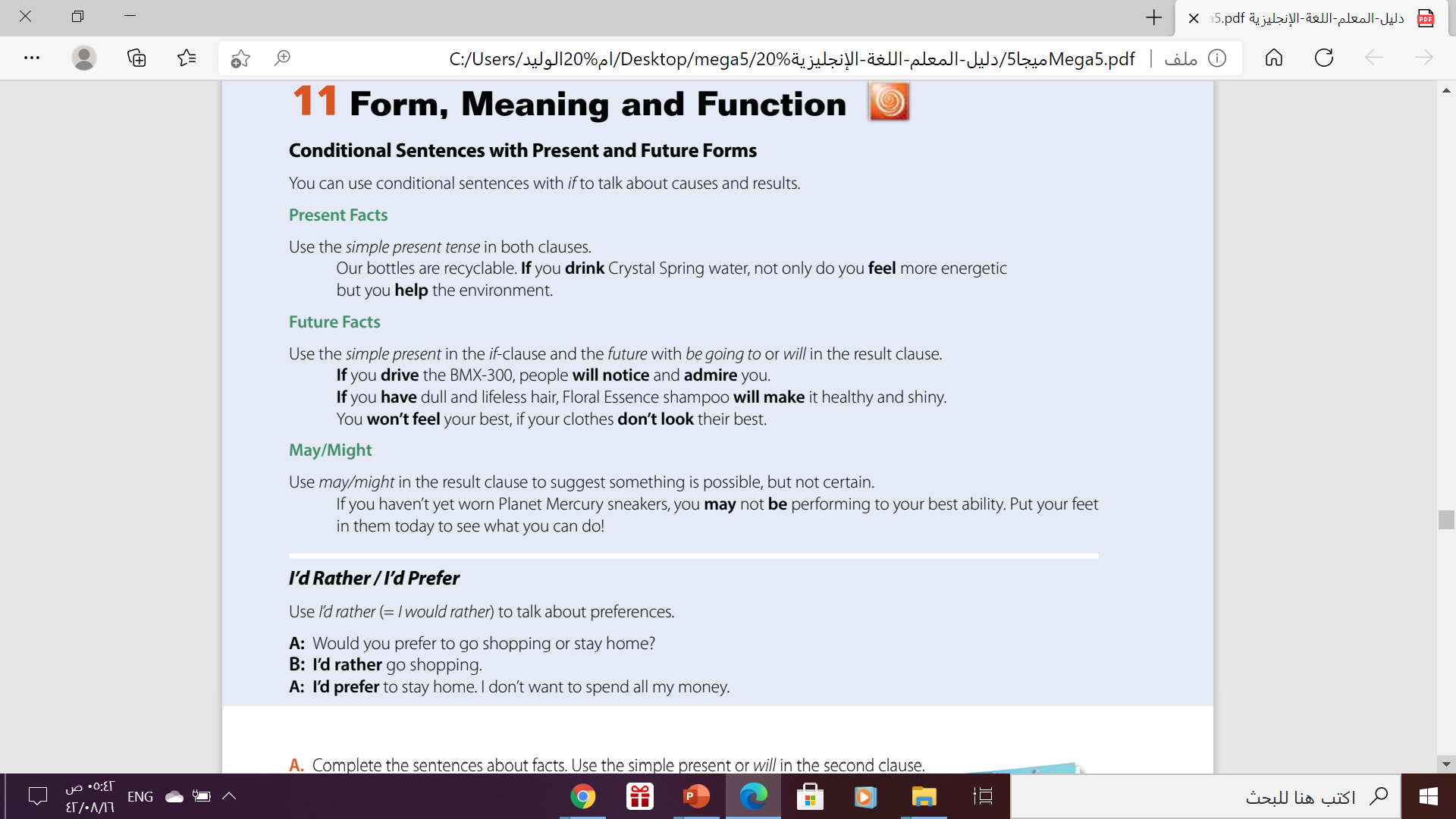 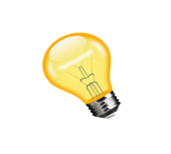 When may / might is used in a conditional sentence, the if clause can be in the present  tense.
Form:
V(infinitive)
If
Present Simple
May/ might
Examples
If Sara comes, she might look after the children.
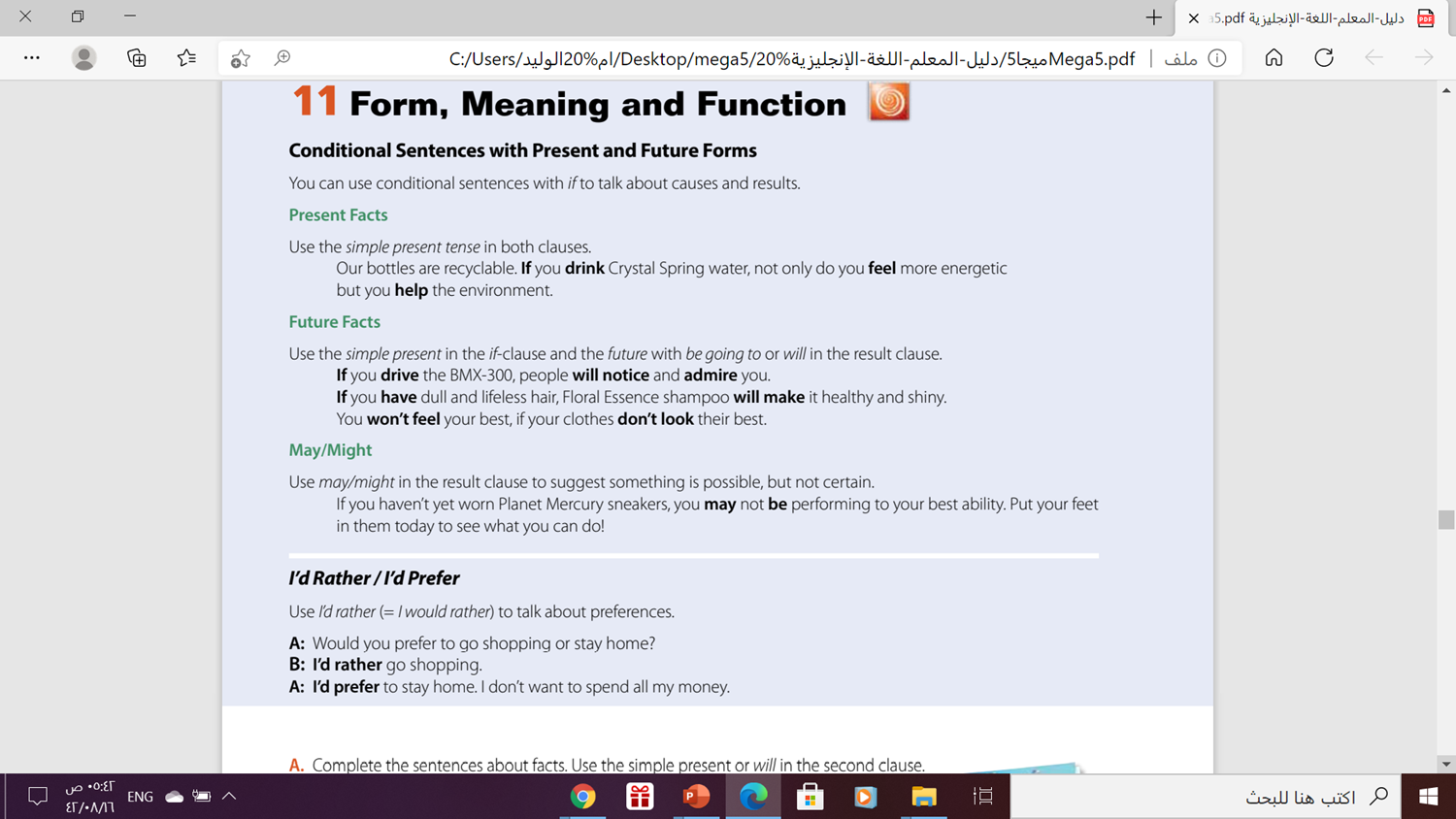 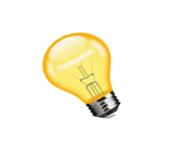 When we speak about a specific preference, would rather and would prefer have the same meaning and are interchangeable.
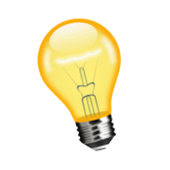 Would rather can be abbreviated to 'd rather.
Would prefer can be abbreviated to 'd prefer.
I'd rather go to the cinema.
I'd prefer to go to the cinema.
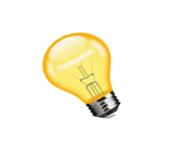 Would rather is followed by the infinitive without to.
I'd rather have fruit juice.
I'd prefer to have fruit juice.
I'd prefer fruit juice.
Would prefer is followed by to + infinitive or a noun.
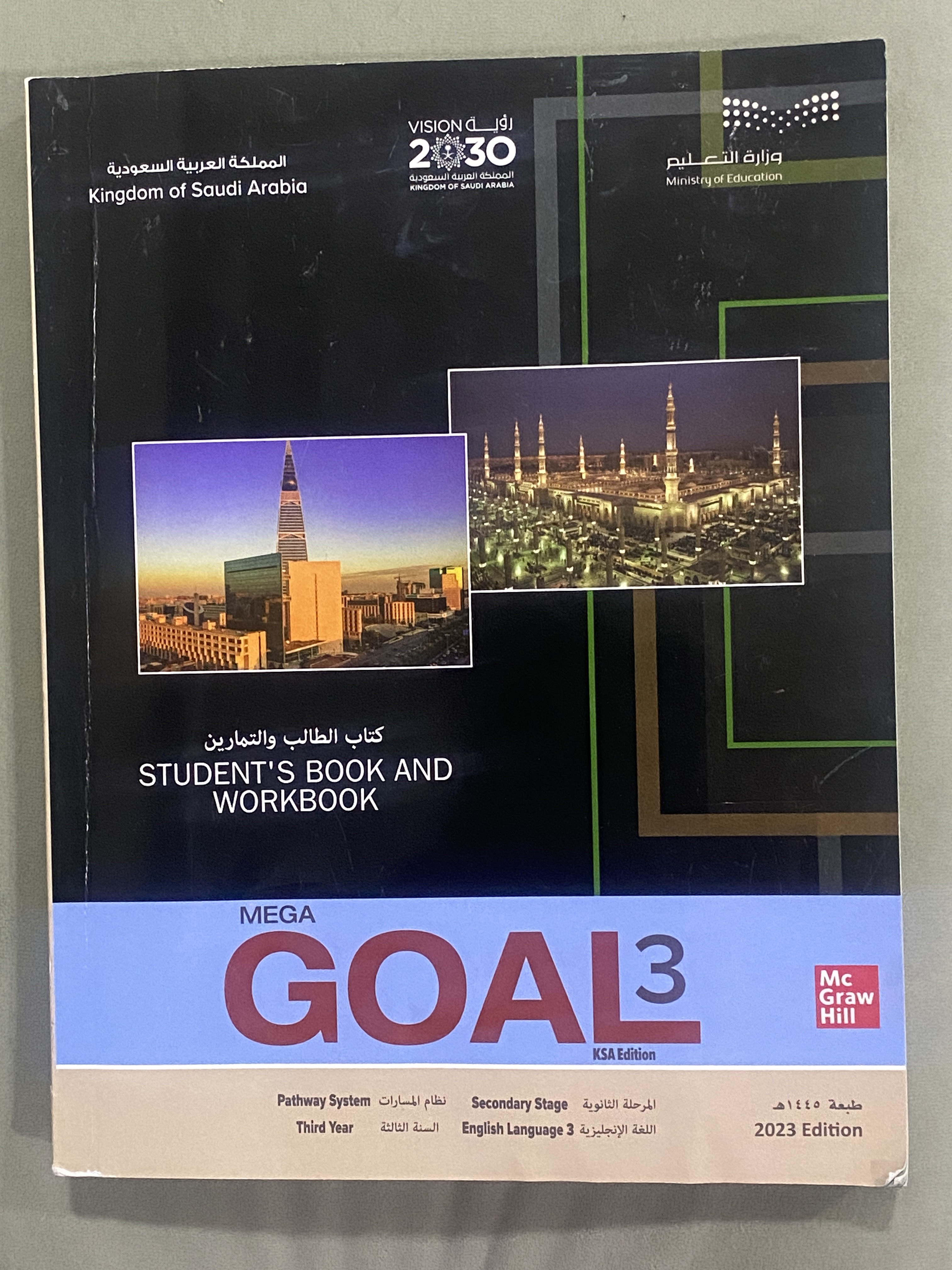 Open
Your student’s book 
p. ( 79 )
Word Connected with Shopping Habits
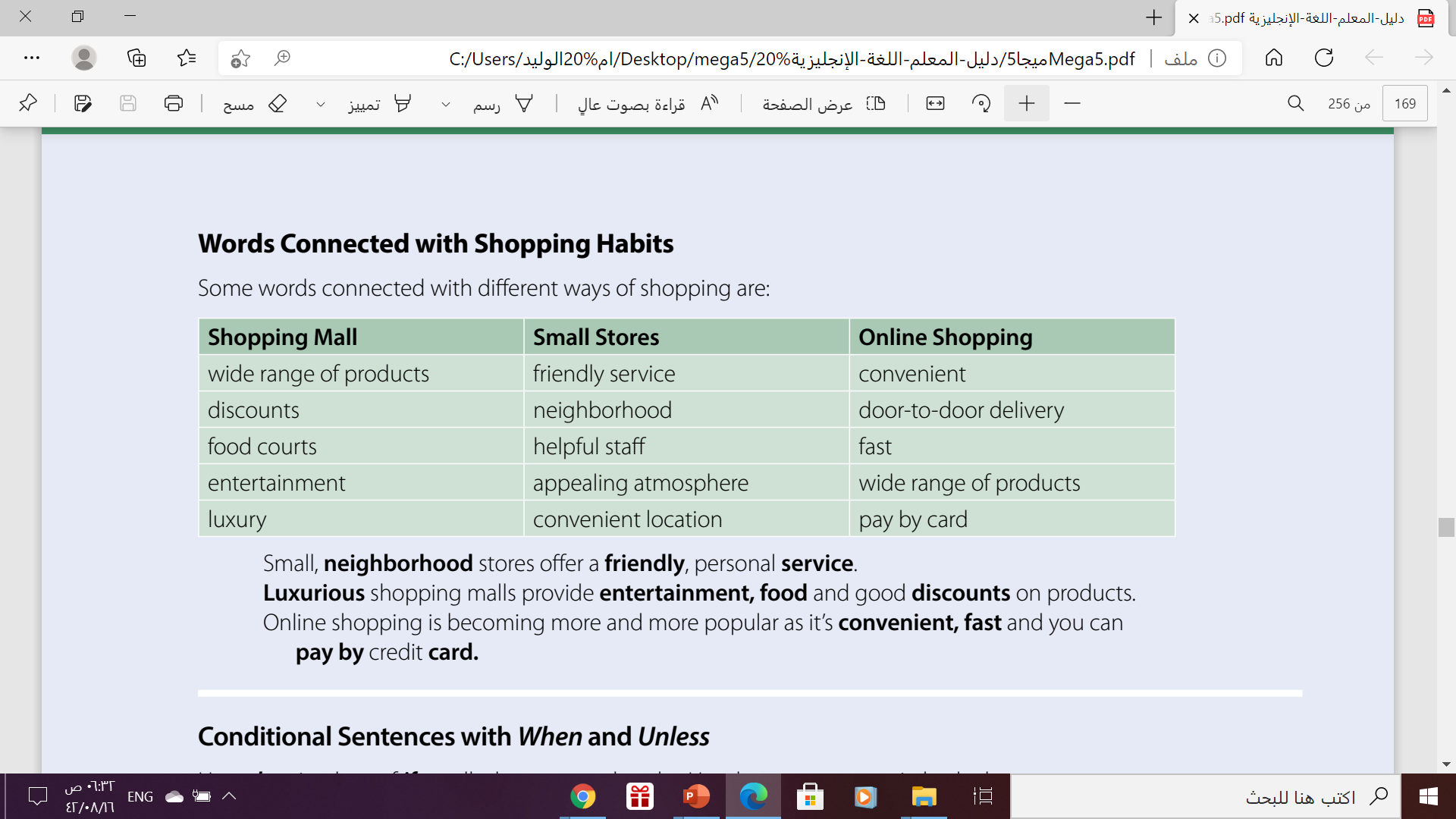 Word Connected with Shopping Habits
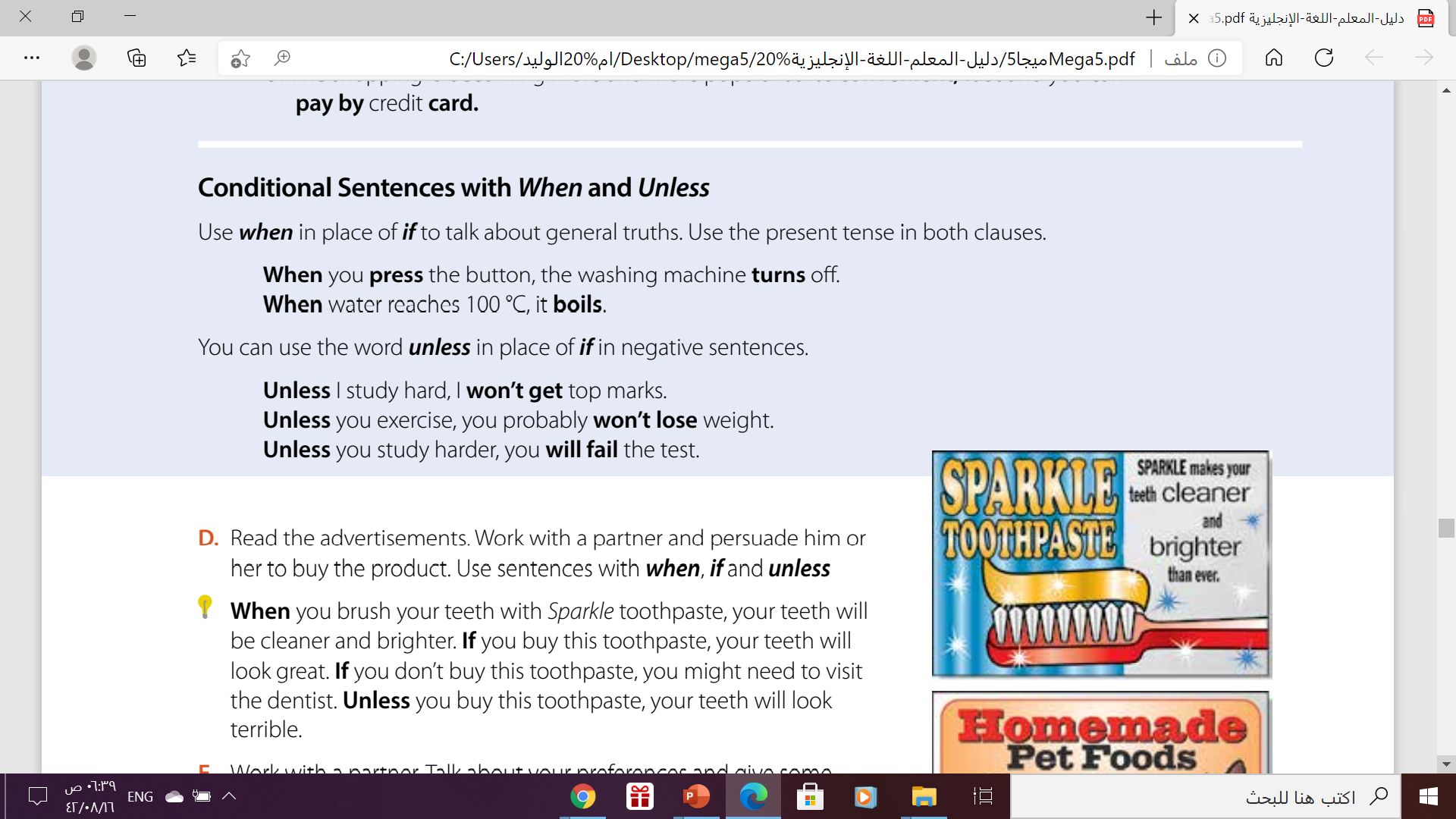 Conditional Sentences with When & Unless
The ‘ if ' in conditional with present facts can usually be replaced by 'when' without changing the meaning.
Example
If water reaches 100 degrees, it boils.
We can replace “ if ” with 
“ when”, but the meaning doesn’t change
When water reaches 100 degrees, it boils.
Conditional Sentences with When & Unless
Un less
If… not
Use when in place of if to talk about general truths.
 Use the present tense in both clauses.
Example
We can replace “ if ” with 
“ unless”, in negative sentences
You will be sick if you don't stop eating.
You'll be sick unless you stop eating.
From The Holy Qura’an
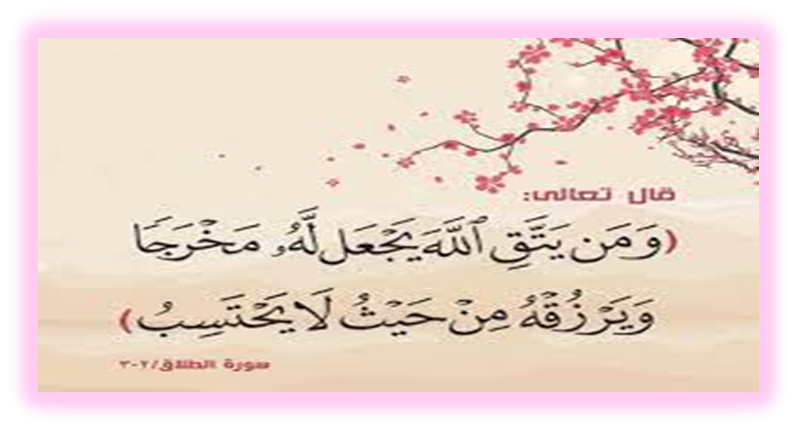 Thanks!
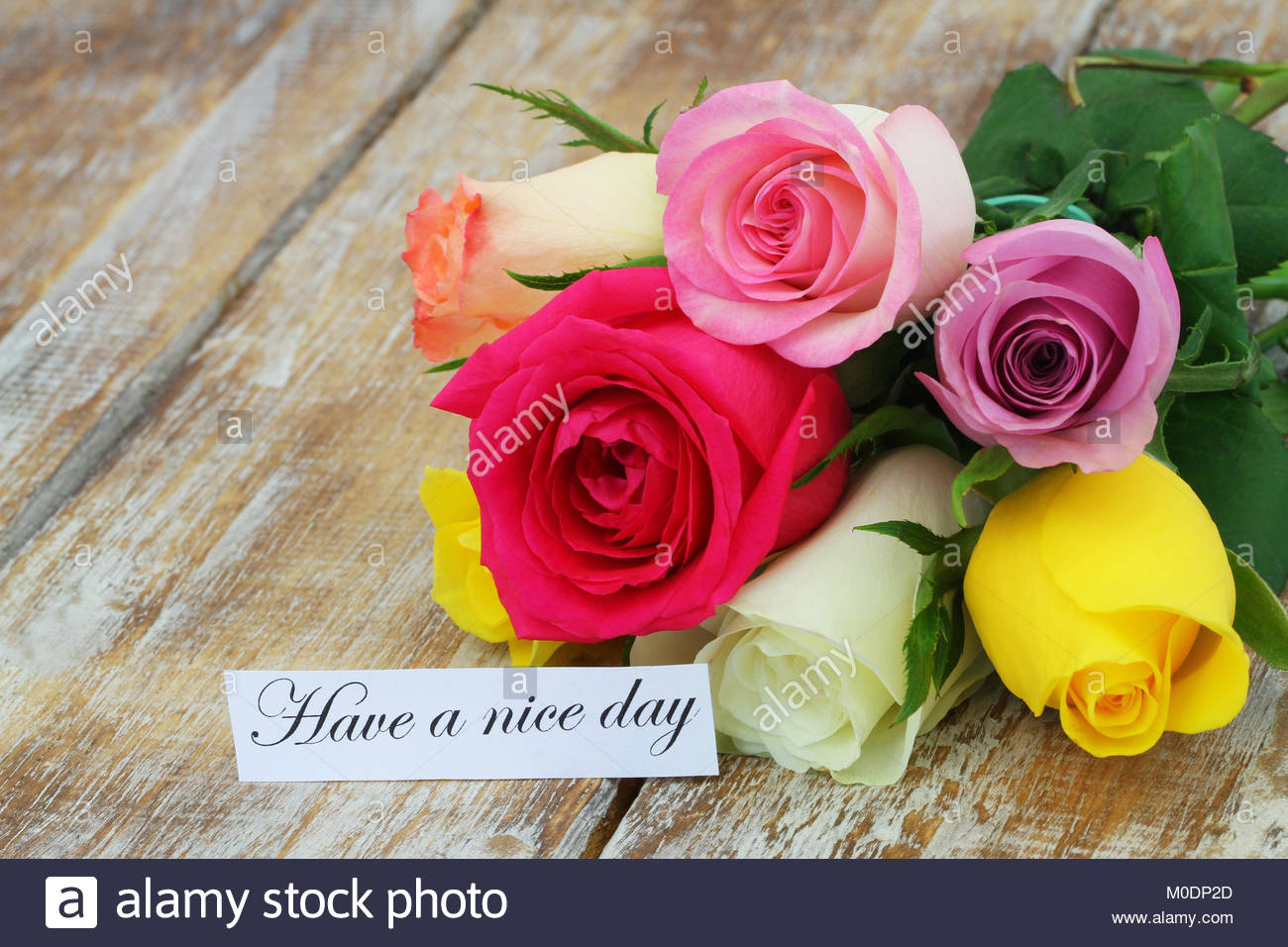